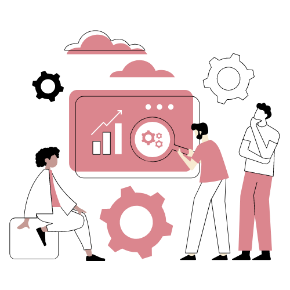 CARTOGRAPHIE DES SYSTEMES D’INFORMATION DU CIRCUIT DES DMI
Synthèse des résultats – réunion du 14 mars 2023
Virginie CHOPARD
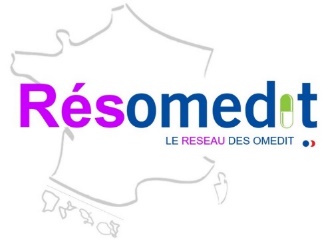 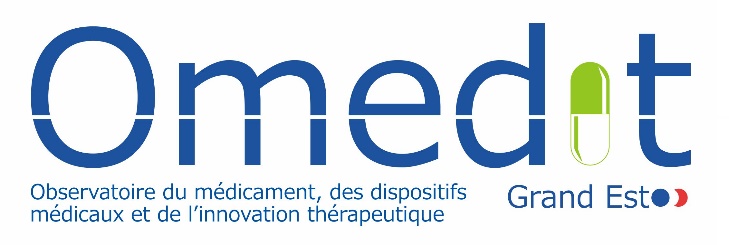 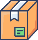 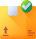 RAPPELS
Intégration du code IUD à toutes les étapes du circuit de traçabilité
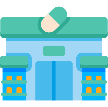 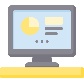 Arrêté Management de la qualité : 
entrée en vigueur  26/05/2022
Contexte réglementaire

Proposition d’accompagnement sur les aspects SI :
Webinaires de présentation de la cartographie élaborée avec le réseau des Omédits : 39 ES participants / 61 concernés
Transmission de la cartographie

Cartographies réalisées par 17 établissements (ES) dont 4 en associant l’Omédit
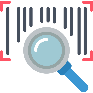 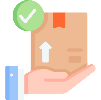 DONNEES GENERALES
Etablissements concernés par les implants de DMI : 61
Etablissements participants
PUBLICS / ESPIC :13 soit 33% des ES concernés en région
CLINIQUES : 4 soit 19%

Logiciels utilisés ? 
Données enregistrées ? IUD?
Interopérabilité à chaque étape ?
Lecteurs automatiques de codes ?
Les différentes solutions HOSPITALIERES
FOURNISSEURS ET INFORMATIONS DMI
Base de données externe sur le DM : 
	CIO-dm (PHAST)  9/17 = 53%	+ 1 en cours de déploiement
Logiciel de marchés : 
	8/17 principalement EPICURE / QUANTUM (n= 6)
	Pour les adhérents CAHPP, catalogue en ligne
Passation des commandes : 
	100% informatisées pour 5 ES / partiellement pour 5 autres
	100% papier pour 6 ES
[Speaker Notes: CIO-dm (PHAST) : référentiel d’interop / données standardisées]
A la PUI
Ré-étiquetage des DMI à la réception de la commande pour 4 ES  /17
Utilisation d'un lecteur automatique de code à la réception :  82% des ES
A la PUI
Utilisation d'un lecteur automatique de code à toutes les étapes : 12 ES / 17 (70%)
Compatibilité avec IUD  : 12 ES
AU BLOC OPERATOIRE
Bloc non informatisé 
pour la gestion de stock : 7 / 17
pour la traçabilité : 2 / 17
Utilisation d'un lecteur automatique de code pour la traçabilité sanitaire : 10
Tous compatibles avec l’IUD
Edition d'un document de remise de l'information au patient pour 76% des ES
FLUX INFORMATIQUE A LA PUI & AU BLOC
Logiciel commande - stock - logiciel traçabilité PUI - logiciel traçabilité bloc
Logiciel gestion de stock-commandes-réception avec la PUI et traçabilité sanitaire avec le DPI
EN SORTIE d’HOSPITALISATION
Données financières (PMSI)
	Réalisation automatisée des fichiers FICHCOMP/RSF P – DATEXP pour 6 ES
	Partielle pour 3 ES
	Aucune pour 8 ES

Enregistrement des données à la sortie d’hospitalisation
	dans le Dossier médical Partagé (DMP) intégré dans Mon Espace Santé DM 	pour 4 ES
	dans le Dossier Pharmaceutique (DP) pour 1 seul ES
ACCESSIBILITE DES DONNES
Requêtage possible pour la traçabilité sanitaire
TOTALEMENT  : 53%
PARTIELLEMENT : 47% (manque l’IUD)

Requêtage possible pour la  traçabilité financière
100% des ES
Interopérabilité DU circuit HOSPITALIER
Moyenne = 64%
[10 - 100%]
Communication de tous logiciels de l'établissement entre eux plus avec les logiciels extérieurs intervenant dans le circuit des DMI
Interopérabilité DU circuit GLOBAL
Moyenne = 56%
[12 - 88%]
Communication de tous logiciels de l'établissement entre eux à toutes les étapes du circuit
FORMALISATION DES PLAN D’ACTIONS
En 3 points :
1/ Evaluer la continuité de l'information
2/ Evaluer l'accessibilité des données informatisées
3 / Evaluer les équipements informatiques et matériels
Plans d’actions partiellement complétés
Quelques points d’amélioration opérationnels :
Informatisation globale : 1 ES
Mise en place d’une base de données normalisée des DMI : 5 ES
Mise en place d’une nouvelle version du logiciel de gestion des commandes & gestion à la PUI avec intégration de l’IUD : 5 ES
Acquisition de lecteurs automatiques de code  :4 ES
Enregistrement des données dans le DMP : 6 ES
CONCLUSION
Selon l’arrêté de septembre 2021 : 
« traçabilité en temps réel à chaque étape et par chaque acteur du circuit »
« enregistrements informatisés, et versés dans le système d'information de l'établissement de santé et réalisés à l'aide de systèmes d'identification et de saisie automatiques des données adaptés à la lecture des informations relatives aux dispositifs médicaux implantables retranscrites dans le support IUD. »
Pour la suite : organisation de retours d’expériences  inter-régionaux en cours 
Quels seraient vos besoins?